Psihološke osnove razvijanja matematičkih pojmova
2. Karakteristike pojedinih faza mentalnog razvoja dece
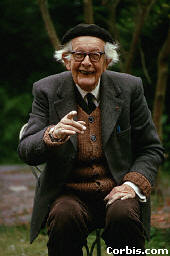 Kako raste pamet?
Faze kognitivnog razvoja po Pijažeu
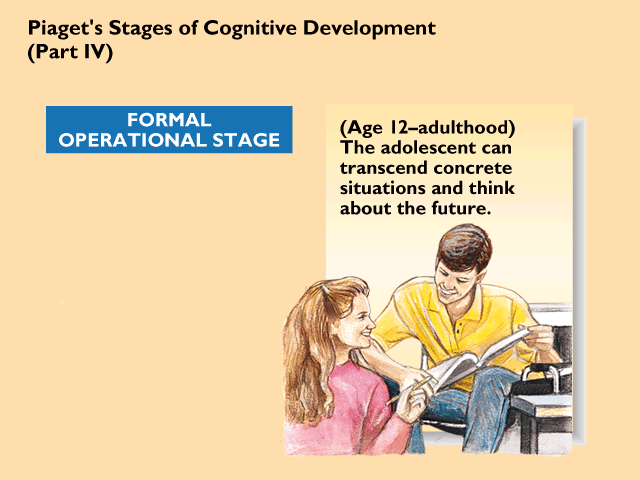 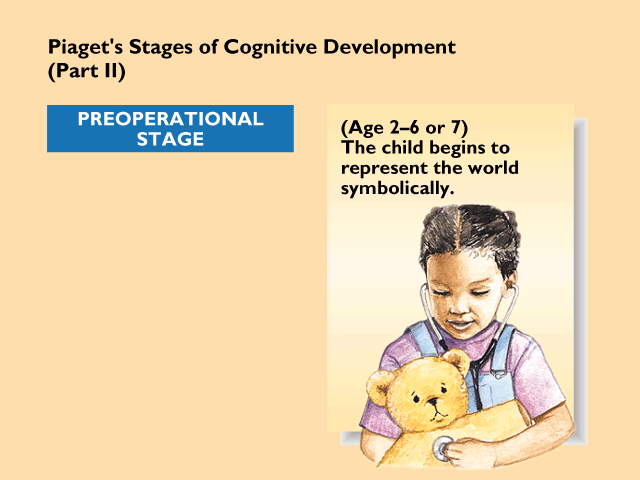 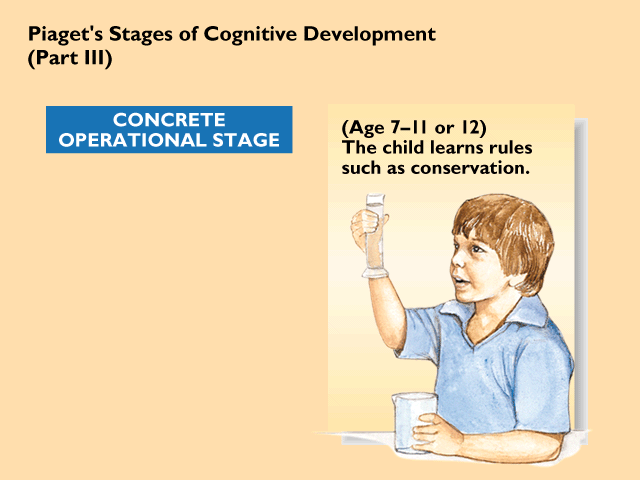 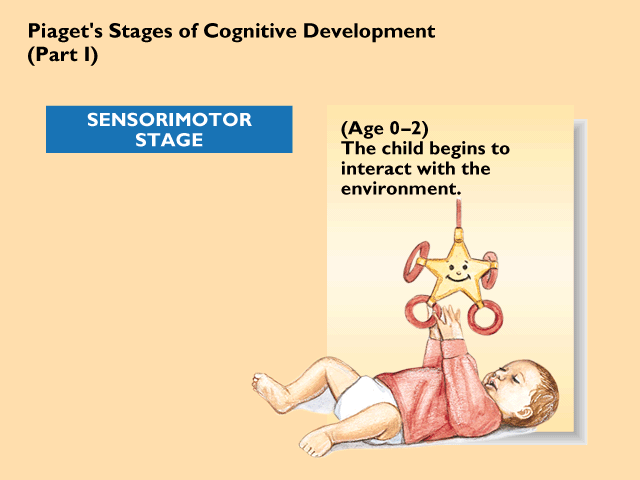 Senzomotorna faza
„Odista, tokom ovog perioda dete osvaja, pomoću opažaja i pokreta, čitav praktični univerzum koji ga okružuje“

Pijaže i Inhelder, 1996
Senzomotorna faza
Traje od rođenja do druge godine, odnosno do pojave govora.
Kako dete saznaje stvarnost tokom senzomotorne faze?
Isključivo kroz svoja senzorna (čulna) iskustva i kroz motorno (mišićno) izvršavanje radnji (manipulacija i lokomocija).
Putem akcija koje vrši na predmetima iz neposredne okoline.
Dete postepeno ovladava nekim čulnim iskustvima bitnim za razvoj matematičkih pojmova i matematičkog mišljenja:
Ovladava govorom, hodom, koordinacijom pokreta u prostoru; 
Pronalazi sakriveni predmet;
Na sebi može da pokaže pet delova;
Iz gomile izvlači jedan predmet po nalogu;
Uči uviđanjem i dovodi predmete u međusobnu vezu...
Preoperaciona faza
Traje otprilike od 2. do 6. godine.
Preoperaciona faza je obeležena brojnim promenama u detetovom razvoju i funkcionisanju: sposobnost pamćenja se povećava; dete obogaćuje rečnik; dolazi do fomiranja većeg broja pojmova.
Najvažnije svojstvo preoperacionalnog stadijuma jeste javljanje semiotičke (simboličke) funkcije.
Pijaže je određuje kao sposobnost da se stvaraju i koriste simboli (oznake) – reči, slike, gestovi, znakovi, mentalne slike, simboličke igre, kako bi se nešto (predmet, događaj, osoba, itd.) što nije neposredno prisutno reprezentovalo pomoću njih.
Pijaže smatra da dete ovog uzrasta još uvek nije u stanju da logički zaključjuje i da preoperacionu fazu karakteriše intuitivno mišljenje.
Dete do saznanja dolazi naslućivanjem, predosećanjem. Sposobno je da predvidi (anticipira) rezultat akcije koju ne izvršava mehanički, već priziva intuitivno mišljenje koje obavlja pomoću mentalnih slika (predstava, tj. reprezentacija).
Intuitivno mišljenje je potčinjeno opažaju, odnosno dete shvata samo one kvantitativne i prostorne odnose koji su perceptivno dati.
Preoperaciona faza
Bitne karakteristike mišljenja dece na preoperacionom nivou
https://www.youtube.com/watch?v=GLj0IZFLKvg       https://www.youtube.com/watch?v=gnArvcWaH6I  
https://www.youtube.com/watch?v=OinqFgsIbh0      https://www.youtube.com/watch?v=b10UjJ9PurU
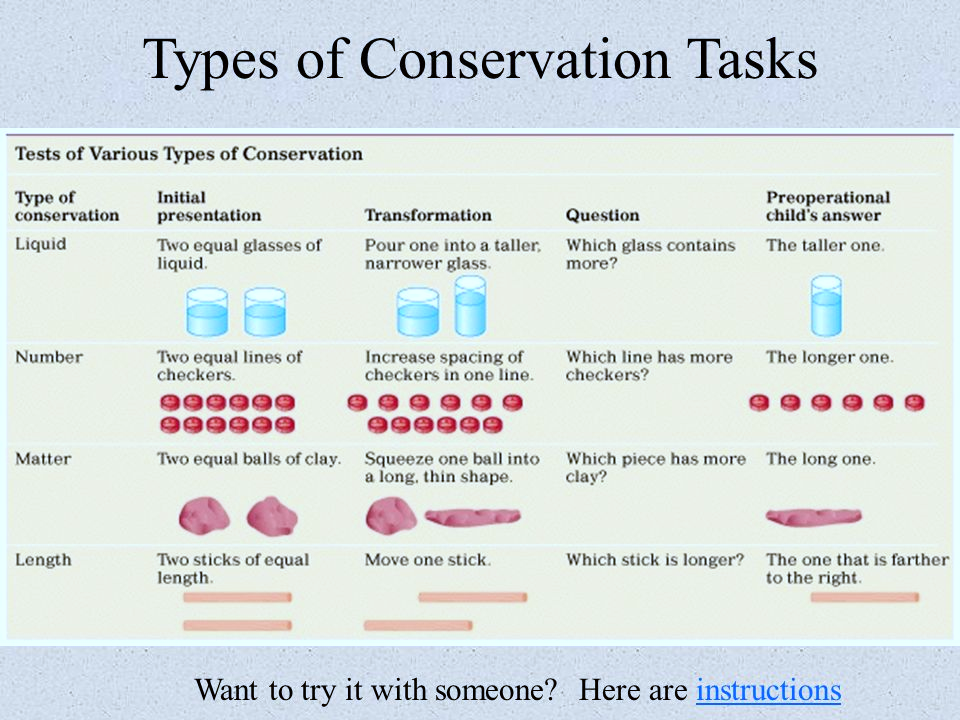 Faza konkretnih operacija
Traje otprilike od 6. do 11. godine.
Pijaže ističe da prekretnica u mentalnom razvoju dece nastaje u fazi konkretnih operacija.
Najvažnije svojstvo stadijuma konkretnih operacija jeste javljanje konkretnih operacija i logičkog mišljenja.
Konkretne operacije – misaone operacije koje se vrše putem interiorizovanih akcija koje se direktno odnose na objekte, a ne na verbalno iskazane hipoteze. Dete može da misli logično o konkretnim događajima, ali ne razume apstraktne i hipotetičke koncepte.
Pod konkretnim operacijama Pijaže podrazumeva složene mentalne operacije, kao što su: dodavanje, izdvajanje, klasifikacija, serijacija i sl. 
U ovoj fazi javlja se sposobnost deteta da logički zaključuje i taj prelazak sa intuicije na logičko mišljenje, odnosno na matematičke operacije, obavlja se pomoću grupisanja i grupa.
Pojmovi i relacije ne izgrađuju se odvojeno, već čine jedinstvene, celovite sisteme u kojima su svi elementi povezani.
Reverzibilnost, invarijantnost i konzervacija broja i veličina kao i decentriranost, sigurni su znaci da je nastupila ova faza.
https://www.youtube.com/watch?v=xkOrAPx0k2s
Faza formalnih operacija
Počinje od 11. godine.
Formalne operacije - misaone operacija na objektima i pojavama koji nisu iz neposrednog okruženja.
Razvija se: apstraktno mišljenje, sposobnost da se formuliši opšti zakoni i principi, razumevanje metafore i sl. 
Zahvaljujući tome dete je sposobno da se vizuelno odvoji od konkretnih objekata, a da zadatak ipak reši. U ovom periodu dete poprima karakteristike mišljenja odaslih, a to podrazumeva izvođenje misaonih operacija sa apstraknim simbolima i pojmovima u zamišljenim hipotetičkim situacijma.
Razlika u mišljenju adolescenata i odraslih je više kvantitativna nego kvalitativna.
Teorija Vigotskog
Periodizacija kognitivnog razvoja po Vigotskom:
Faza neposrednog emocionalnog opštenja deteta sa odraslima (prva godina)
Predmetno manipulativna delatnost (druga i treća god)
Period igre (4-6)
 Delatnost vezana za učenje (7-11)
Društveno značajna delatnost (12-15)
Faza vezana za učenje i profesiju (do 18)
Teorija Vigotskog
Zona narednog razvoja: 
Odnosi se na zonu između aktuelnog razvojnog nivoa deteta (onoga što dete može samostalno da uradi) i potencijalnog razvojnog nivoa deteta (nivoa koji dete dostiže u saradnji s kompetentnijom osobom).
Nove kognitivne funkcije i sposobnosti deteta formiraju se u okviru interakcije deteta sa kompetentnijim partnerom (odrasli ili sposobniji vršnjaci). Kroz interakciju koja se odvija u zoni narednog razvoja deteta, formiraju se nove kognitivne sposobnosti koje se postepeno internalizuju i postaju sastavni deo kognitivne strukture deteta.
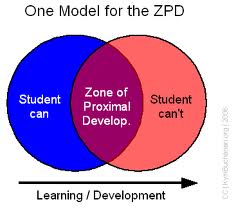 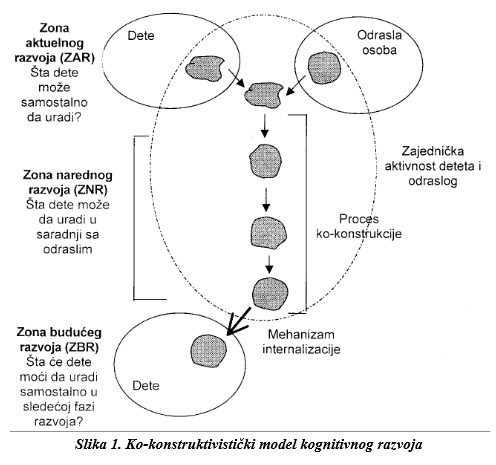 (ZAR) Dete u interakciju unosi svoju neadekvatnu strategiju, a kompetentniji partner unosi svoje razumevanje zadatka i adekvatne strategije. 
(ZNR) Proces ko-konstrukcije: Kompetentna osoba vodi dete kroz proces zajedničke izgradnje adekvatne strategije. 
(ZBR) Dete samo sebi obezbeđuje pomoć (smoregulacija) i sposobno je da samostalno izvede zadatak (internalizacija).
Preduslovi za formiranje novih kognitivnih sposobnosti (Baucal, 2003)
Socijalna interakcija je potreban, ali ne i dovoljan uslov za kognitivni razvoj deteta. Da bi kroz saradnju sa kompetentnijom osobom dete formiralo novu kognitivnu funkciju potrebno je da budu ispunjeni određeni uslovi.

Dete treba da učestvuje aktivno u procesu interakcije s odraslom osobom.
Treba da se formira zajednička aktivnost (aktivnost čiji tok i struktura zavise od oba učesnika, a ne samo od jednog).
Zadatak koji se rešava treba da bude u ZNR, tj. treba da bude takav da zahteva sposobnosti i strukture koje pripadaju sledećoj fazi kognitivnog razvoja deteta 
Odrasli treba da omogući detetu da postepeno preuzima kontrolu nad strategijom koju su zajednički formirali, tj. da omogući proces internalizacije.
Pijaže vs. Vigotski
Osnovna razlika: Vigotski naglašava socijalne i kulturne uticaje na kognitivni razvoj, dok Pijaže smatra da je razvoj uslovljen pre svega biološkim činiocima.
Pijaže naglašava detetove vlastite i samostalne napore u procesu konstrukcije znanja i kognitivnog razvoja. Vigotski ističe socijalnu dimenziju aktivnosti deteta. Razvoj vidi kao kulturno- istorijski, a ne samo kao biološki proces.
Pijaže smatra da učenje ne utiče na razvoj, već da učenje treba prilagoditi razvoju. Vigotski smatra da učenje utiče na razvoj kroz socijalnu interakciju i da učenje treba da ide ispred razvoja ličnosti, jer mentalni i emocionalni razvoj dece može se ostvariti samo preko umnog napora.
Pijaže i Vigotski - pedagoške implikacije
Poznavanje kognitivnih mogućnosti dece pomaže vaspitaču da postavi ciljeve i zadatke, odabere sadržaje i realizuje aktivnosti koje su primerene mogućnostima i afinitetima dece predškolskog uzrata. 
Zadaci se moraju formulisati precizno da bi se realizovali i da se pritom vodi računa o vremenu trajanja aktivnosti i postignutim efektima. 
Pri formiranju matematičkih pojmova vodimo računa da se adekvatnim organizovanjem aktivnosti razvijaju sposobnosti i komponente ličnosti deteta (intelektualna, moralna, emocionalna, socijalna, radna, estetska i fizička). 
Saznajne sposobnosti dece na ovom uzrastu razvijaju se podsticanjem i provociranjem interesovanja, izazivanjem radoznalosti i primenom mentalnih operacija dece (otkrivanje, ispitivanje, dodavanje, oduzimanje, klasifikovanje , grupisanje, pridruživanje i sl.).
Vaspitač treba da prati razmišljanja dece i da ih vodi kroz proces razvijanja matematičkih pojmova. Na postavljena pitanja treba da daje razumljive i shvatljive odgovore deci, a ne samo da nameće svoja pitanja, razmišljanja i zaključke.